2/8
Makroekonomie3+2, NPMABMIModel IS-LM
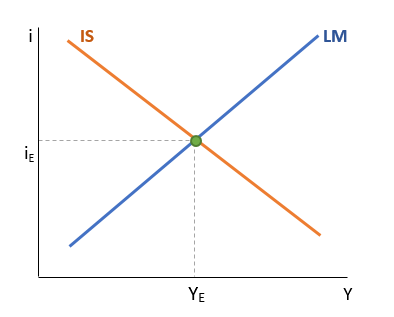 Manažerská informatika
Ing. Kamila Turečková, Ph.D.
Neokeynesiánský makroekonomický  model (1937, J.R. Hicks)

cenová hladina je fixní 
ekonomika se nachází pod svým potenciálem, tedy v recesní mezeře, 
ekonomika je uzavřená, 
centrální banka kontroluje nabídku peněz

interakci trhu statků a služeb (křivka IS) s trhem peněz (křivka LM)
Předpoklady modelu
zachycuje veškeré kombinace úrokové míry (i) a reálného produktu (důchodu; Y), při nichž je trh zboží a služeb v rovnováze
křivka IS zobrazuje rovnováhu na trhu zboží a služeb, tzn. rovnost agregátní poptávky a produkce (AD=Y) při dané úrokové míře
na úrokovou míru jsou nyní citlivé investice: I=Ia-b*i
AD = C + I + G
AD = Ca+c*Y+c*TR-c*Ta-c*t*Y +Ia-b*i + G
AD = A+c*Y-c*t*Y-b*i         kde A=Ca+cTR-cTa+Ia+G
AD = A +c(1-t)Y-bi
AD = Y          podmínka rovnováhy na trhu statků a služeb
YE =  A +c(1-t)Y-bi →  YE = α*(A-bi) 
rovnice křivky IS: Y = α*(A-bi) 

sklon IS (b, α) , poloha a posuny IS (A), body mimo IS
Křivka ISrovnováha na trhu statků a služeb
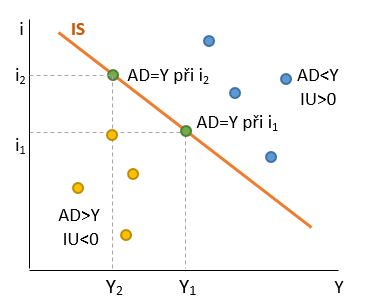 křivka LM představuje množinu bodů, které každé úrovní důchodu přiřazují takovou úrokovou míru, která zabezpečí rovnováhu mezi nabídkou reálných peněžních prostředků a poptávkou po nich (L=M/P)
Křivka LMrovnováha na trhu peněz
Posuny křivky LM: změna (M/P)
Sklon křivky LM závisí na k a h
Je-li h=0, křivka LM je vertikální. Je-li h=∞, je LM horizontální (past likvidity)
Vycházíme z podmínky rovnováhy na trhu peněz: 
L = M/P 
k*Y – h*i = M/P
hi = k*Y+M/P
Rovnice křivky LM pak bude mít tvar:
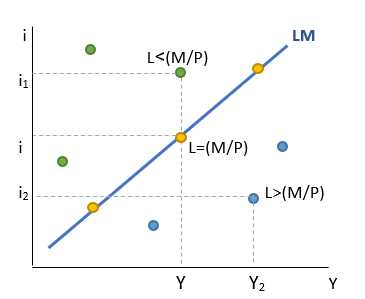 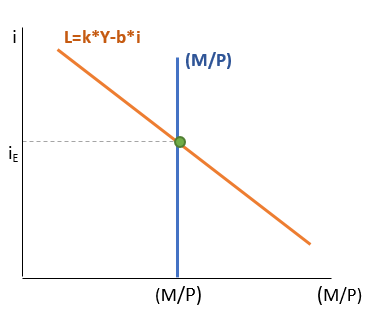 trh peněz v rovnováze
nabídka reálných peněžních zůstatků (M/P) je plně v kompetenci centrální banky a je tudíž exogenní proměnnou
poptávka po penězích (L) : L=k*Y-h*i
Rovnováha v modelu IS-LM
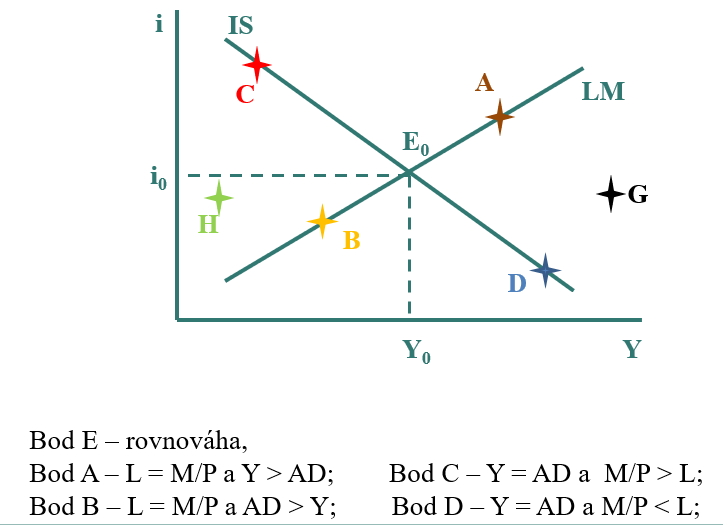 Expanzivní FP je uplatňována s cílem podněcovat růst agregátní poptávky, tedy zvýšit úroveň výstupu (důchodu) v ekonomice, a tím i úroveň zaměstnanosti.
fiskální politika ovlivňuje tvar a polohu křivky IS
Fiskální expanze může způsobit posun křivky IS doprava (růst) nebo změnu jejího sklonu:
zvýšení vládních nákupů zboží a služeb (G),
zvýšení transferových plateb (TR),
snížení autonomních daní (Ta),
snížení sazby důchodové daně (t) (změna sklonu).
Restriktivní FP se chová opačně.
Hospodářská politika v modelu IS-LMfiskální politika
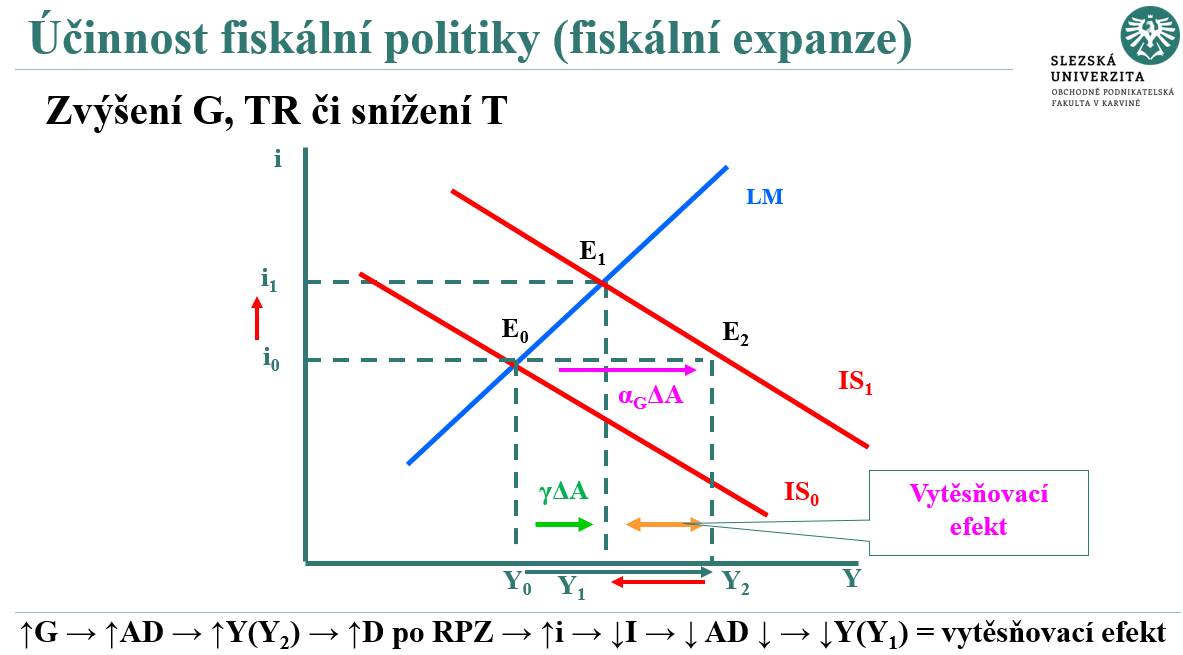 Za expanzivní monetární politiku neboli monetární expanzi označujeme takové kroky centrální banky, které vedou ke zvyšování nominální zásoby peněz v ekonomice s cílem zvýšit úroveň rovnovážného důchodu (s tím souvisí také zvyšování zaměstnanosti). 
monetární expanze (růst množství peněz v oběhu) může způsobit posun křivky LM nebo změnu jejího sklonu. Mezi opatření monetární expanze řadíme:
snižování povinných minimálních rezerv
snižování diskontních sazeb
nákup cenných papírů na trhu s cennými papíry
monetární restrikce se provádí opačně
Hospodářská politika v modelu IS-LMmonetární politika
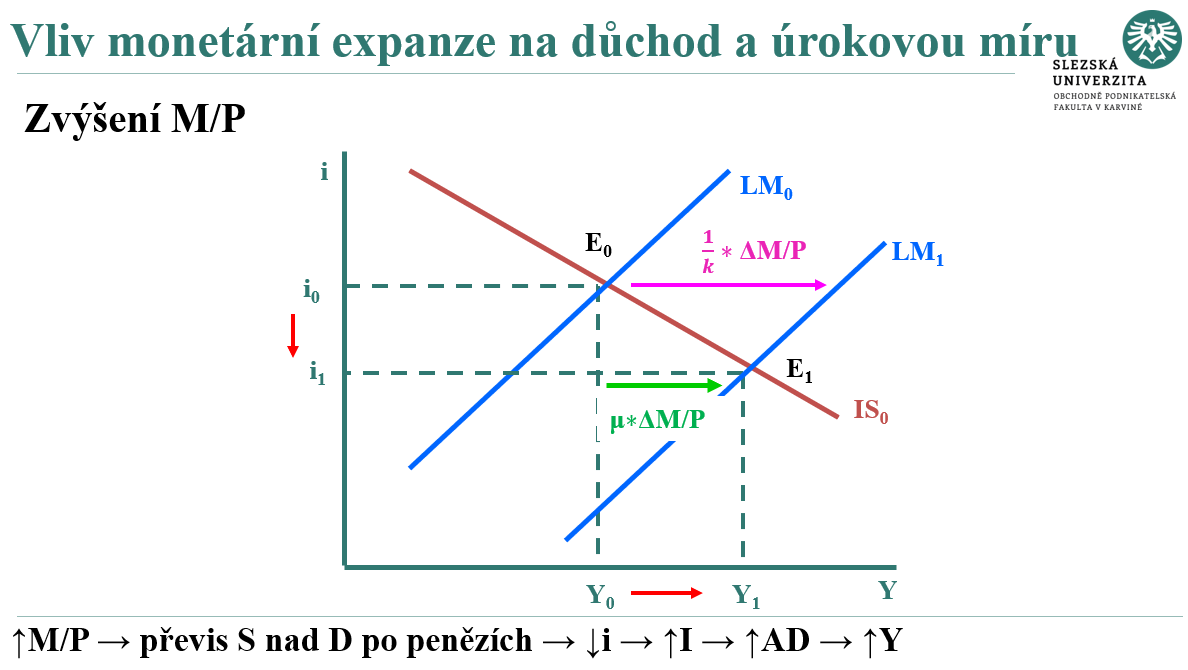 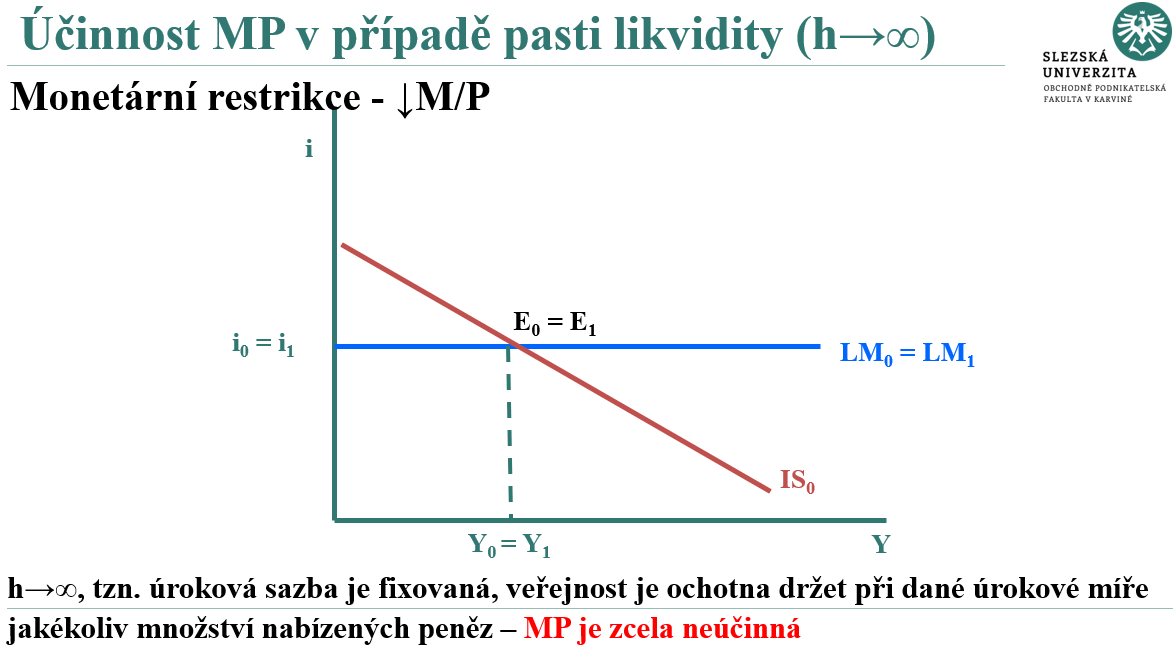 Děkuji za pozornost.
Část prezentace byla převzata z prezentace Makroekonomie
pro navazující studium vyhotovené Ing. Evou Kotlánovou, Ph.D.